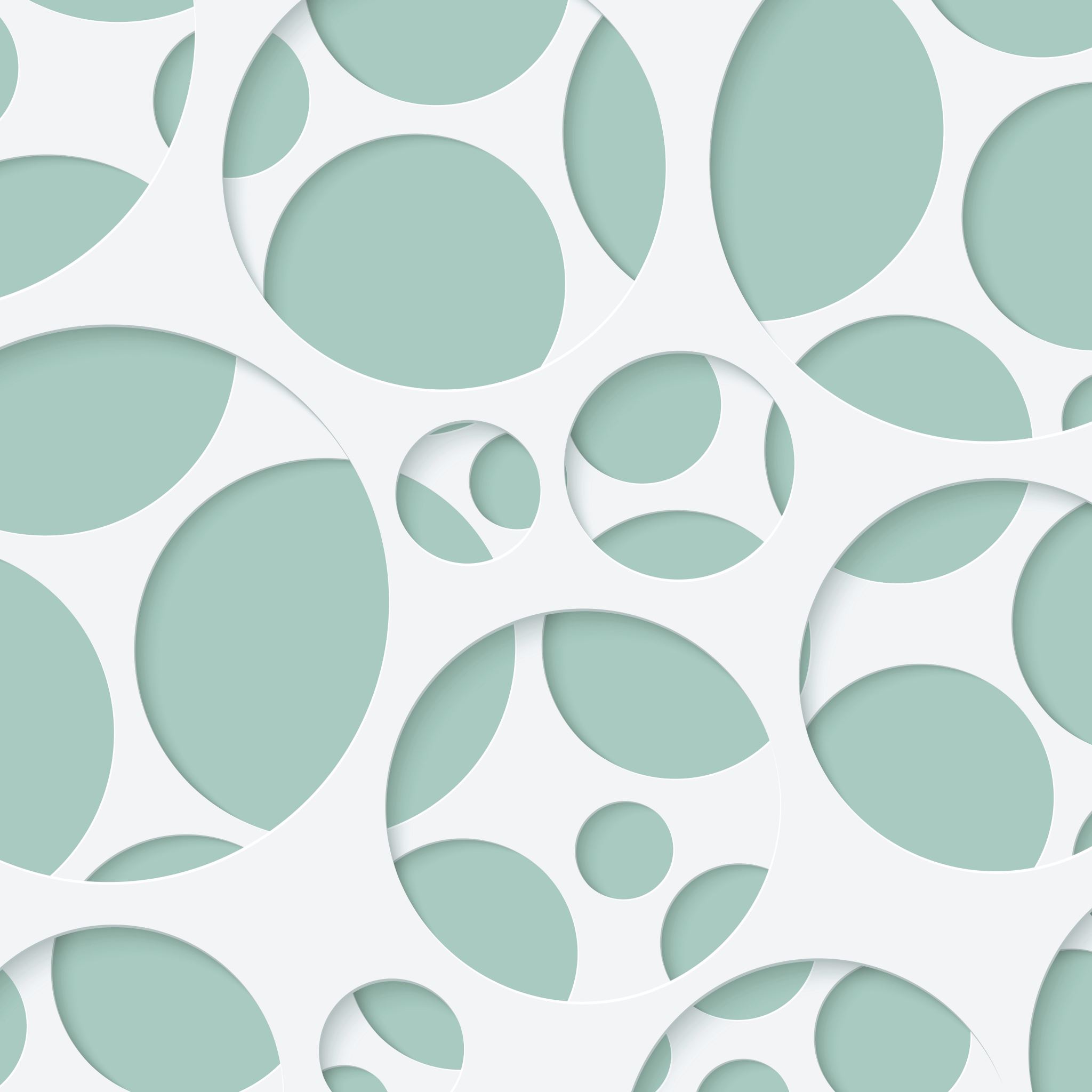 Herausforderungen beim Unterrichten und wie man erfolgreich ist
Umgang mit herausfordernden Schülern
Lyn Fry Oct 2023
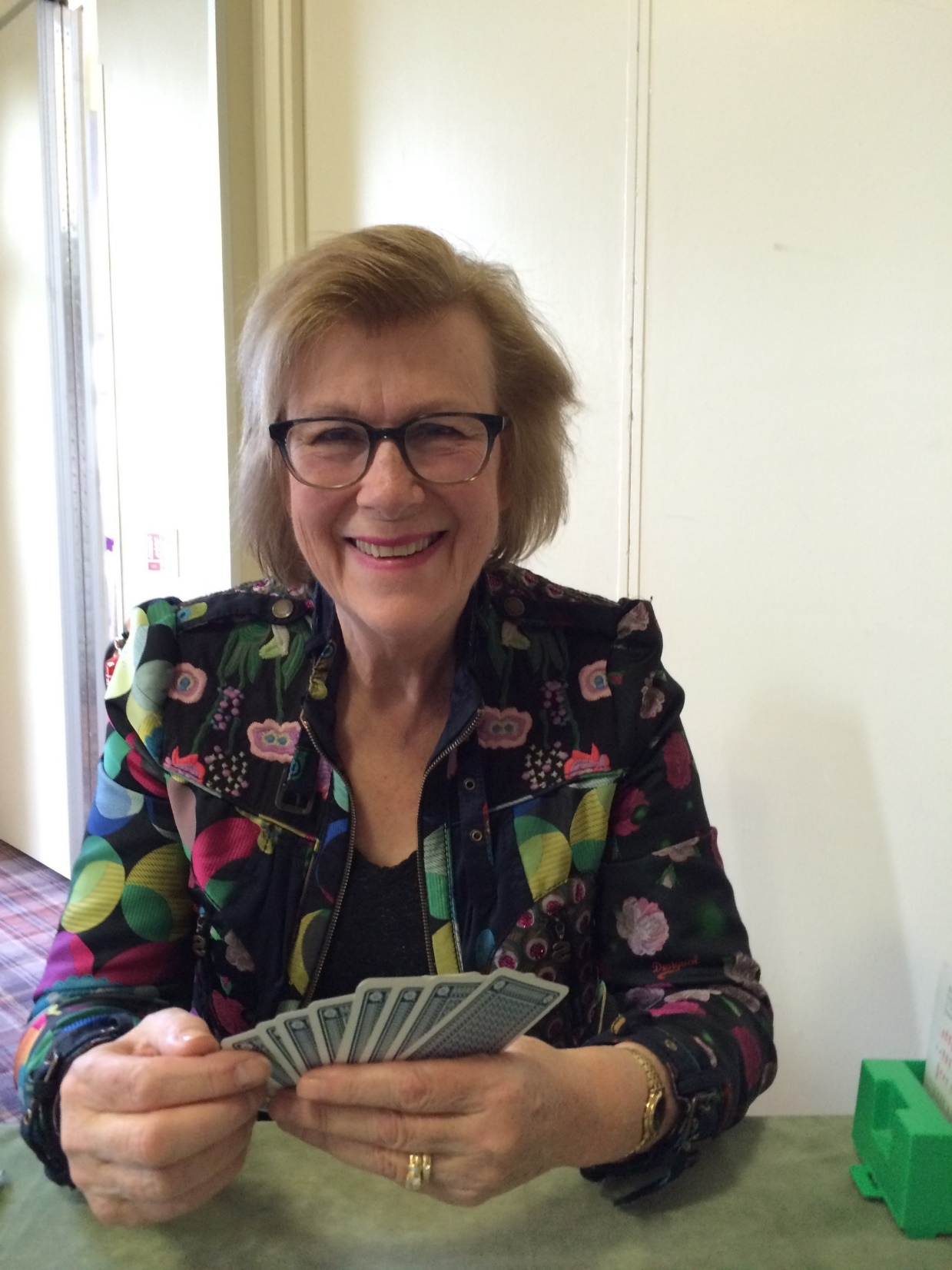 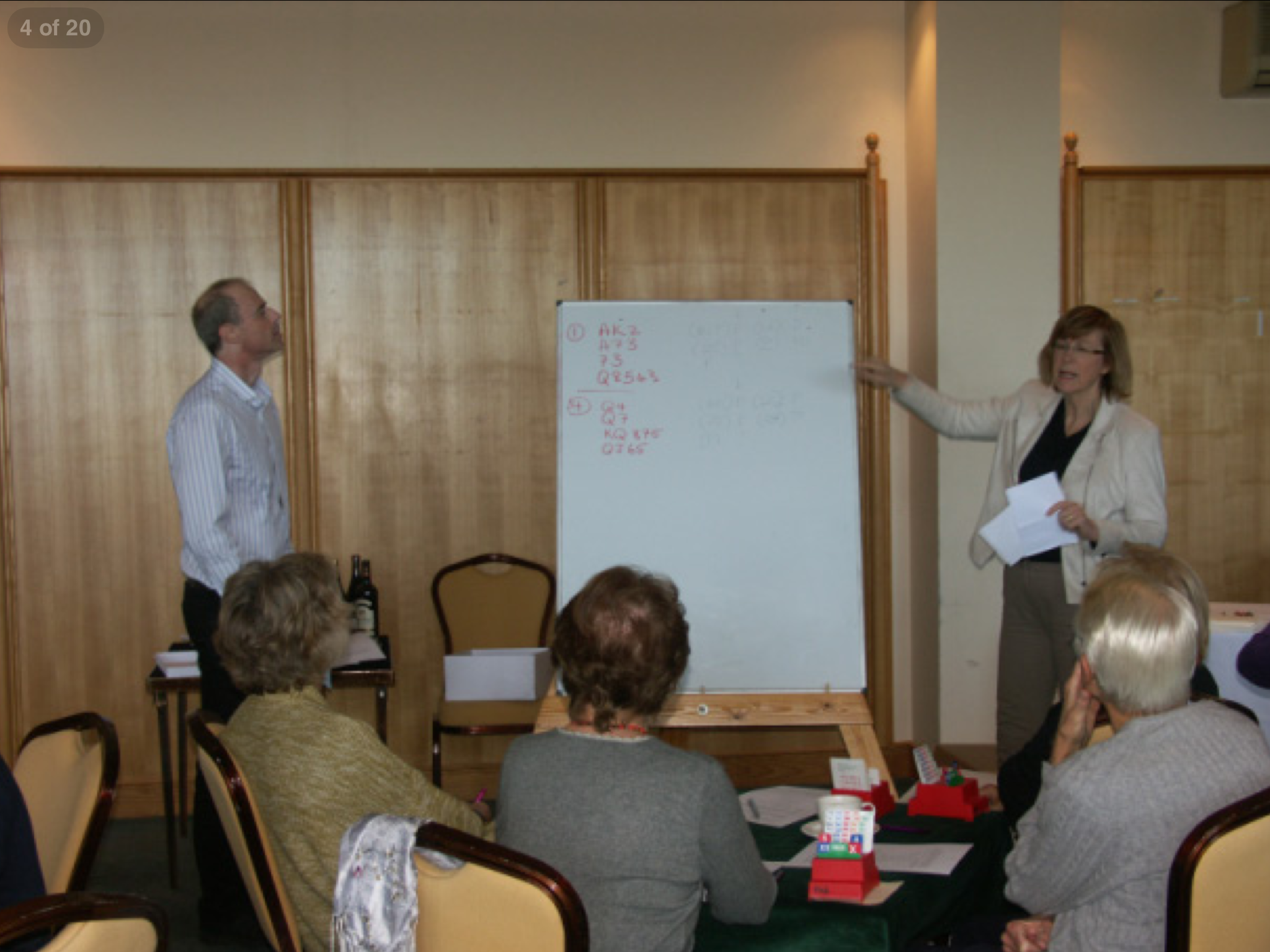 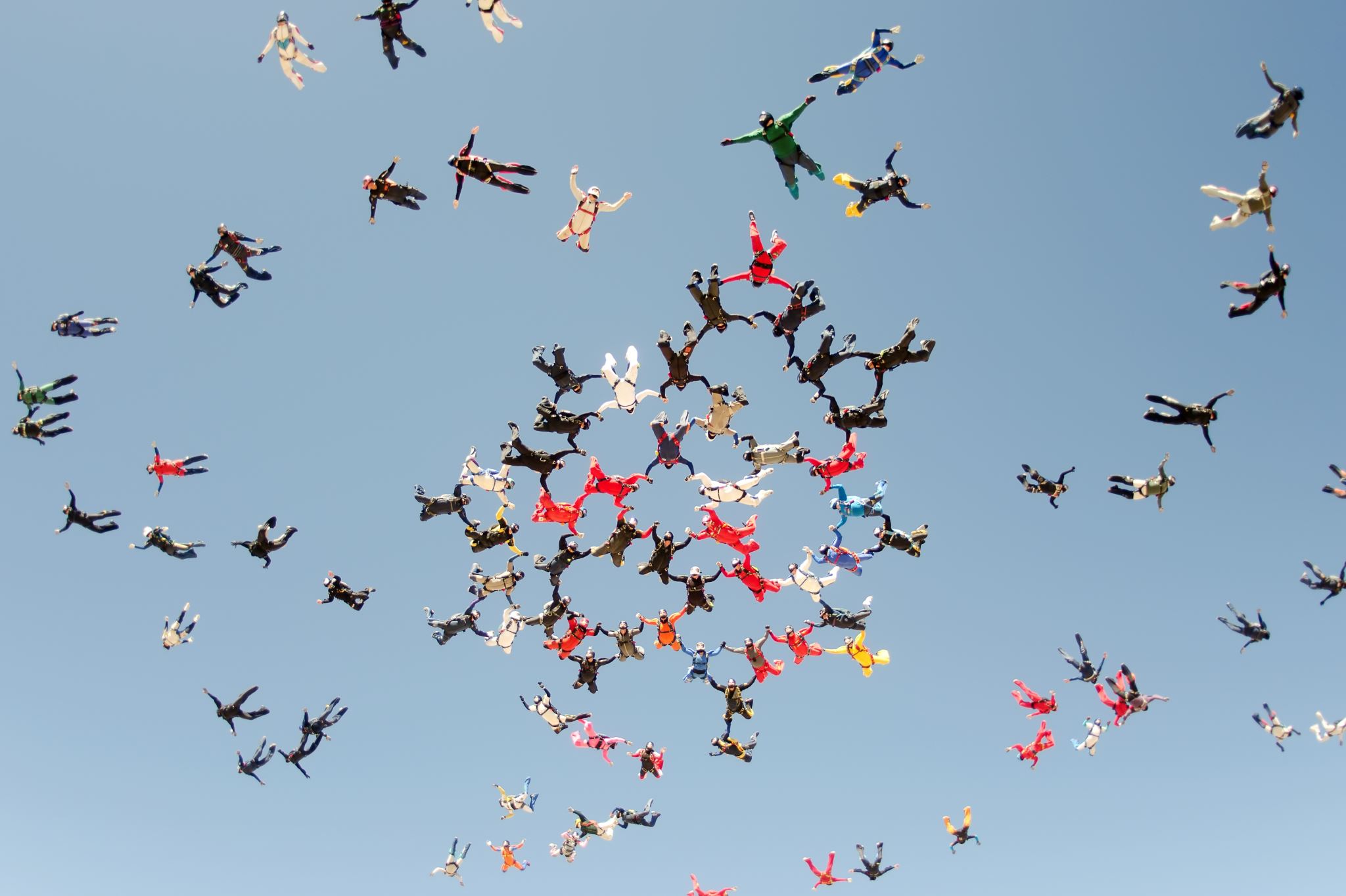 Überblick
Die Charaktere
Ihr Toolkit
Fragen und Antworten
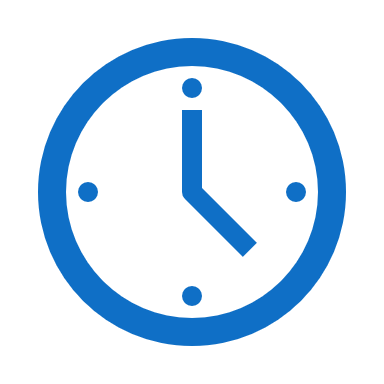 Nachzügler
Fangen Sie immer pünktlich an
Sprechen Sie danach mit ihnen
Kommen Sie früh, um zu chatten und Fragen zu beantworten
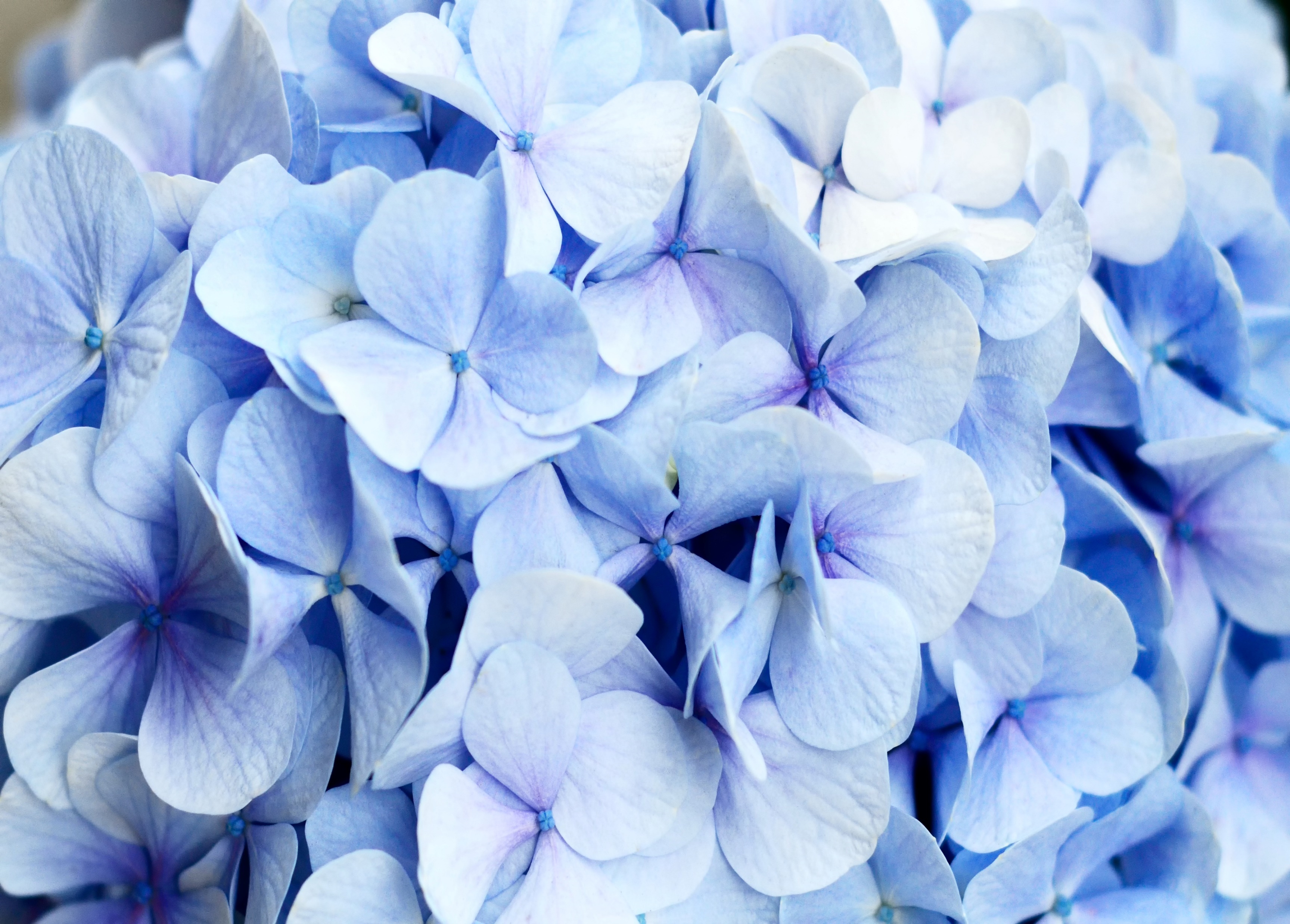 Das schrumpfende Veilchen
Bauen Sie Selbstvertrauen auf.  Kritisieren Sie niemals öffentlich
Sandwich-Ansatz
Handouts im Voraus
Engagieren Sie sich
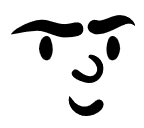 Der Tyrann
Nicht neben Schüler setzen, die er verfolgen könnte
Gespräch im Anschluss
Diskutieren Sie die Bridgeregeln (TBR § 74)
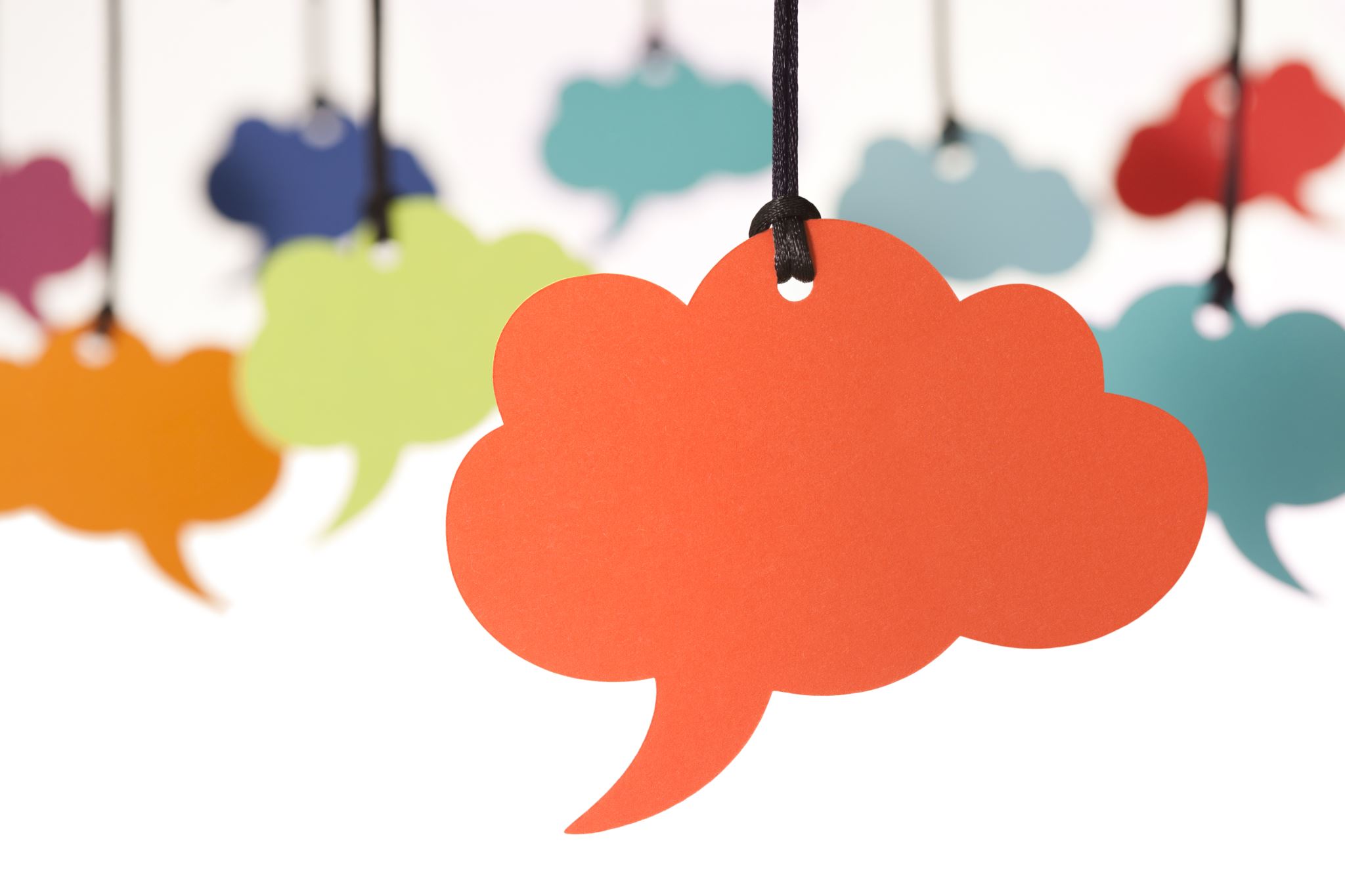 Die Besserwisser
Setzen sie diese nicht neben schrumpfenden Veilchen 
Mach einen Witz
Gespräch im Anschluss
Der Herausforderer
Bieten Sie Gelegenheiten an, um unter vier Augen zu diskutieren, z. B. vor dem Unterricht
Aber mein anderer Lehrer sagt:
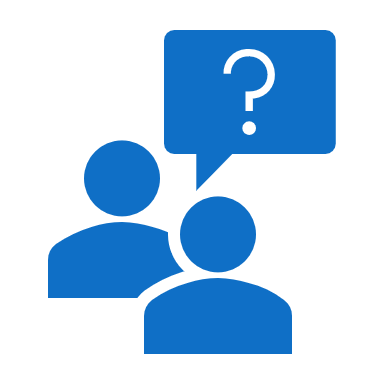 Der Fragesteller
auszufüllendes Formular; Verteilung der Hand mitgeben
Besprechen Sie interessante Themen mit der Klasse
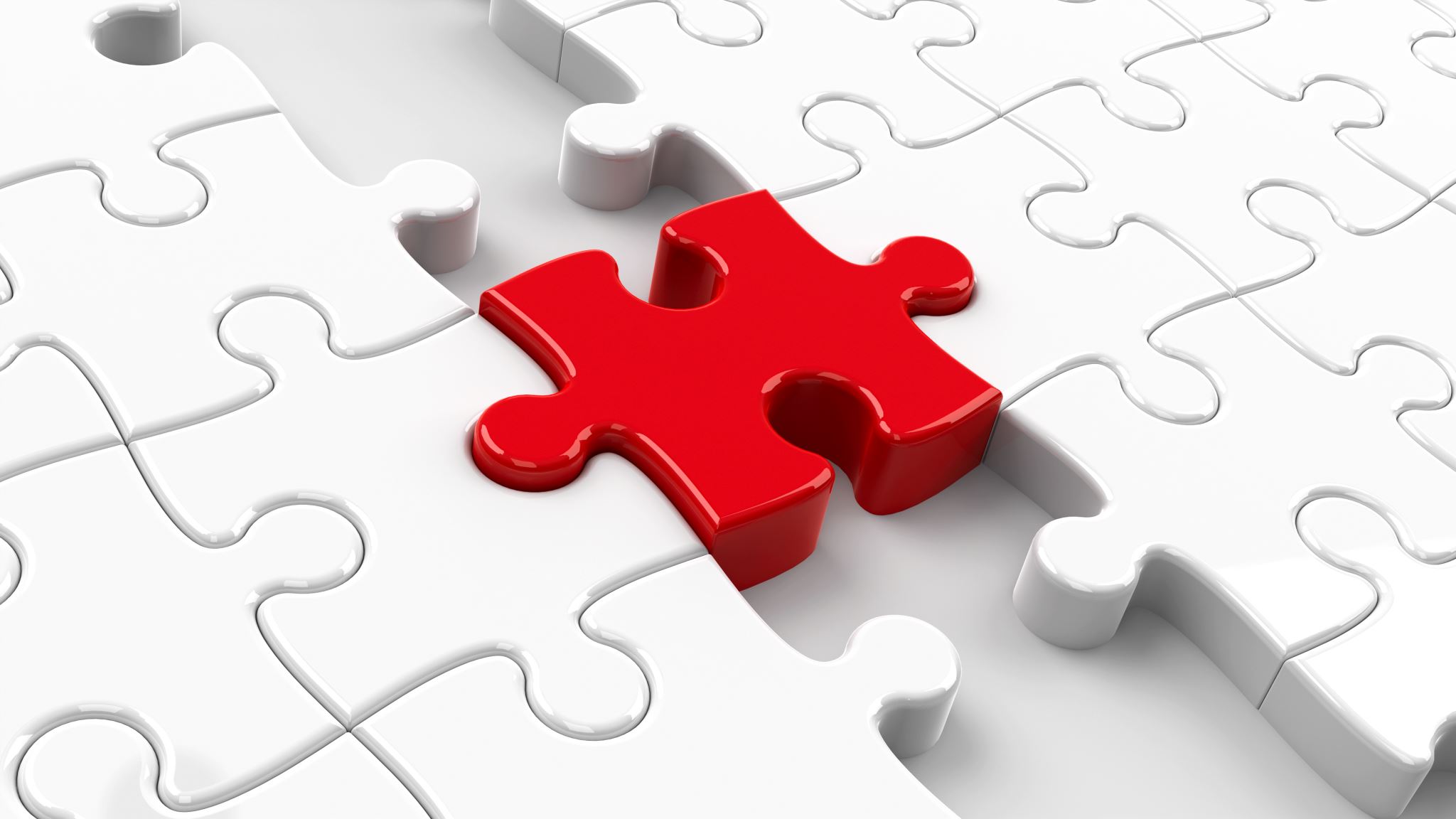 Der Außenseiter
Lassen Sie alle an der Reihe sein, mit dem zu spielen
Ermutigen Sie ihn, einen eigenen Partner mitzubringen
Spielen Sie selbst mit ihnen
Der Zuhörer
Bitten Sie andere, mit ihm zu spielen
Drängen Sie ihn, sich bei freundlichen Clubs oder Veranstaltungen anzumelden
Spielen Sie selbst mit ihnen
„Unterrichtsjunkie"
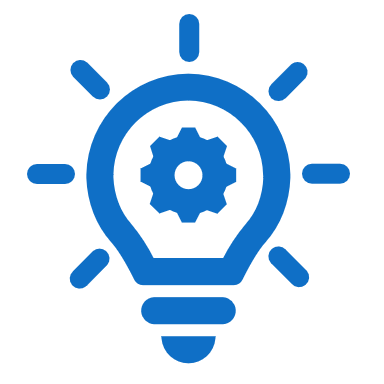 Derjenige, der es nicht versteht
Denken Sie an ihre Vorzüge für die Gruppe, helfen Sie ihn sanft, sich zu konzentrieren
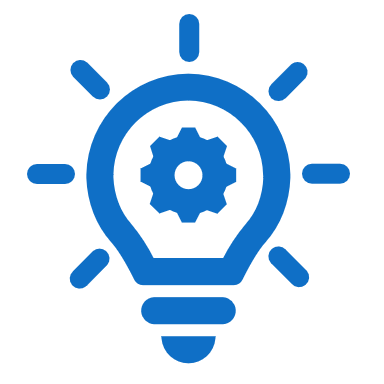 Die ganze Klasse kapiert es nicht!!  
Klassenversagen = Unterrichtsversagen
Die Ziele der Lektion treten im Hintergrund
Lehransatz
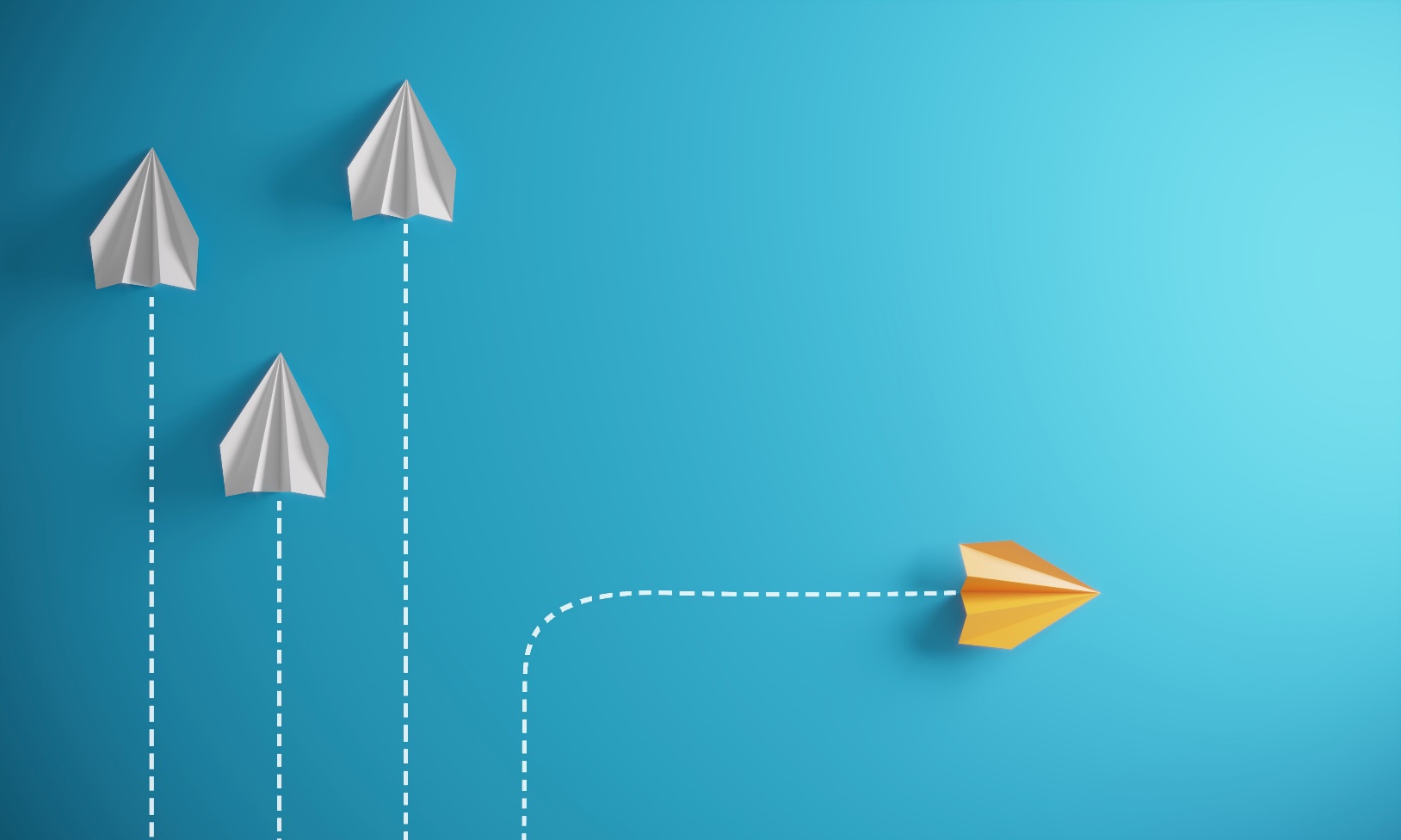 Fehlerfreies Lernen
Strafen
Spezielle Lektionen
Besprechen Sie mit einem anderen Lehrer
A few general rules
Geben Sie bei Bedarf individuelle Erklärungen ab
Fragen Sie die Schülerinnen und Schüler nach Vorschlägen für das, was sie lernen möchten
Bringen Sie sie in die Bridgeclubs, indem Sie Turniere organisieren und mit ihnen spielen 
Halten Sie ein schwarzes Brett mit Informationen, Witzen, Hinweisen und Geschichten auf dem Laufenden
Entspannen Sie sich nach dem Unterricht.
Begrüßen Sie die Schüler mit Namen und mit einem Lächeln
Ermutigen Sie sie, Hände mitzubringen, um zu diskutieren 
Regeln zum Abdecken grundlegender Bridge-Fehler
Halten Sie die anfängliche Erklärung kurz
Versuchen Sie, den Menschen die ganze Zeit ein gutes Gefühl zu geben
Achten Sie auf diejenigen, die nervös sind oder denen es an Selbstvertrauen mangelt
Wiederholen Sie Lektionen, die besonders schwer sind
Haben Sie immer ein Handout dabei
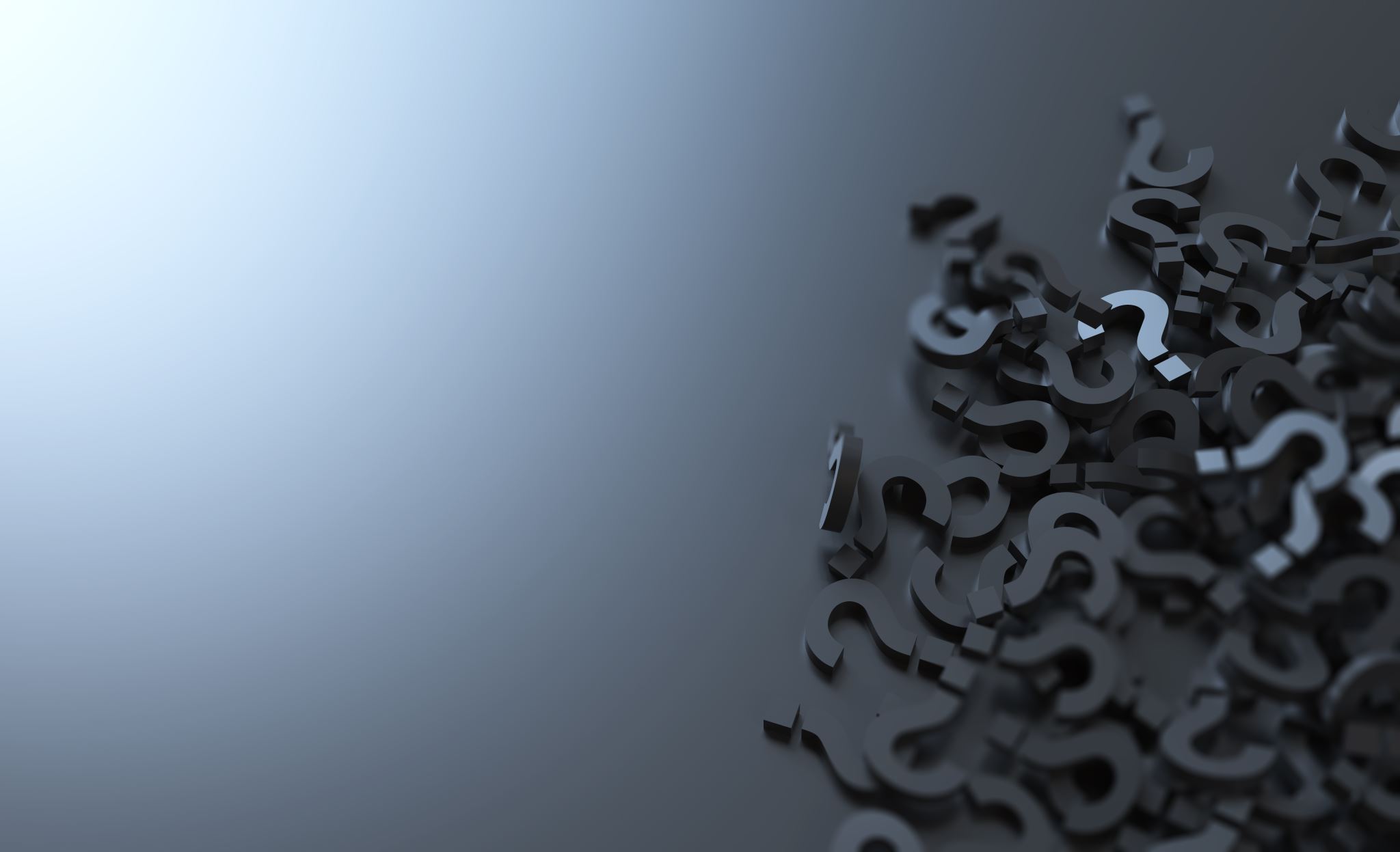 Fragen und Antworten